Novela zákona o obalech
Povinné zálohování nápojových obalů
Ing. Bc. Jan Maršák, Ph.D. 
ředitel odboru cirkulární ekonomiky a odpadů Ministerstvo životního prostředí

23. zasedání PS Venkov, Praha
Aktuální stav:
Aktuální situace
16. května 2023 představeny teze k nastavení zálohového systému na PET lahve a plechovky.
7. listopadu 2023 představeny bližší parametry zálohového systému a dopady na obce.
4. prosince 2023 návrh rozeslán do meziresortního připomínkového řízení.
8. ledna 2024 konec meziresortního připomínkového řízení.

Účinnost novely zákona o obalech od 1. 1. 2025.

Příprava
Pracovní skupiny k přípravě zavedení zálohového systému – nápojový průmysl, obchodníci, HK ČR, SP ČR, SMO ČR a SMS ČR. 
Rozsáhlá diskuse – nejedná se o náhlý krok.
Předložené legislativní úpravy:
Novela zákona o obalech.
Novela zákona o odpadech.
Novela zákona o ochraně spotřebitele.
Novela zákona o obalech - Principy legislativní úpravy v oblasti povinného zálohování:
Nastavení ambiciózních cílů pro zálohový systém (91,5% pro plastové nápojové lahve/ 90% kovové plechovky) - dosažení cílů požadovaných evropskou legislativou (sběr, recyklát).
Komfort pro zákazníky – hustá sběrná síť a zapojení on-line prodejců.
Nastavení funkčního systému v podmínkách ČR. Nenarušení stávajícího systému nakládání s komunálními odpady v ČR.
Zohlednění požadavků obcí.
Jeden operátor.
Zahrnutí dalších komodit do principu rozšířené odpovědnosti výrobců.
Novela zákona o obalech:
Povinné zálohování plastových nápojových lahví a plechovek
Nová hlava týkající se zálohového systému.
Vymezení pojmů.
Povinnosti osob uvádějících zálohované obaly na trh.
Práva a povinnosti posledních prodejců.
Vymezení operátora, založení, autorizace a fungování operátora.
Přestupky a sankce.
Vymezení zálohovaných obalů.
Cíle zpětného odběru zálohovaných obalů (2029 – plastové nápojové lahve 91,5%; kovové nádoby na nápoje 90%).
Spuštění systému 1. 1. 2026.
Zálohované obaly:
Plastové nápojové lahve (PET)
0,1 – 3 litry
všechny nealkoholické nápoje v plastových nápojových lahvích s výjimkou mléka a mléčných nápojů a alkoholické nápoje do 15 % alkoholu v plastových nápojových lahvích
cca 1,8 mld. ks/rok = cca 47 000 t/rok (2022)

Kovové nápojové nádoby/plechovky
0,1 – 3 litry
všechny nealkoholické nápoje v kovových nápojových nádobách/plechovkách a alkoholické nápoje s obsahem do 15 % alkoholu v kovových nápojových nádobách/plechovkách
cca 0,8 mld. ks/rok  = cca 15 000 t/rok (2022)
Záloha:
Jednotná pro všechny druhy zálohovaných jednorázových obalů.
Zobrazovaná a účtována odděleně od ceny produktu.
Spotřebiteli vrácena v plné výši při vrácení prázdného obalu (bez vazby na nákup dalšího zboží) .       	
Minimální výše stanovená prováděcím předpisem: 4 Kč
Při změně zálohy musí operátor povinné subjekty i spotřebitele předem informovat .
Sběrná síť:
POVINNÁ SBĚRNÁ MÍSTA
prodejny potravin a nápojů nad 50 m2 (cca 8 500 míst)
čerpací stanice nad 50 m2 (cca 2 300 míst)
on-line prodej (nevytváří fyzické sběrné místo,  odebírá množství odpovídající obvyklé objednávce)
DOBROVOLNĚ
prodejny pod 50 m2 (cca 5 500 subjektů) 
ostatní potenciální sběrná místa
DOBROVOLNĚ
Obec nad 300 obyvatel bez povinně zapojené provozovny může požádat operátora o zřízení sběrného místa - operátor je povinen sběrné místo zřídit.
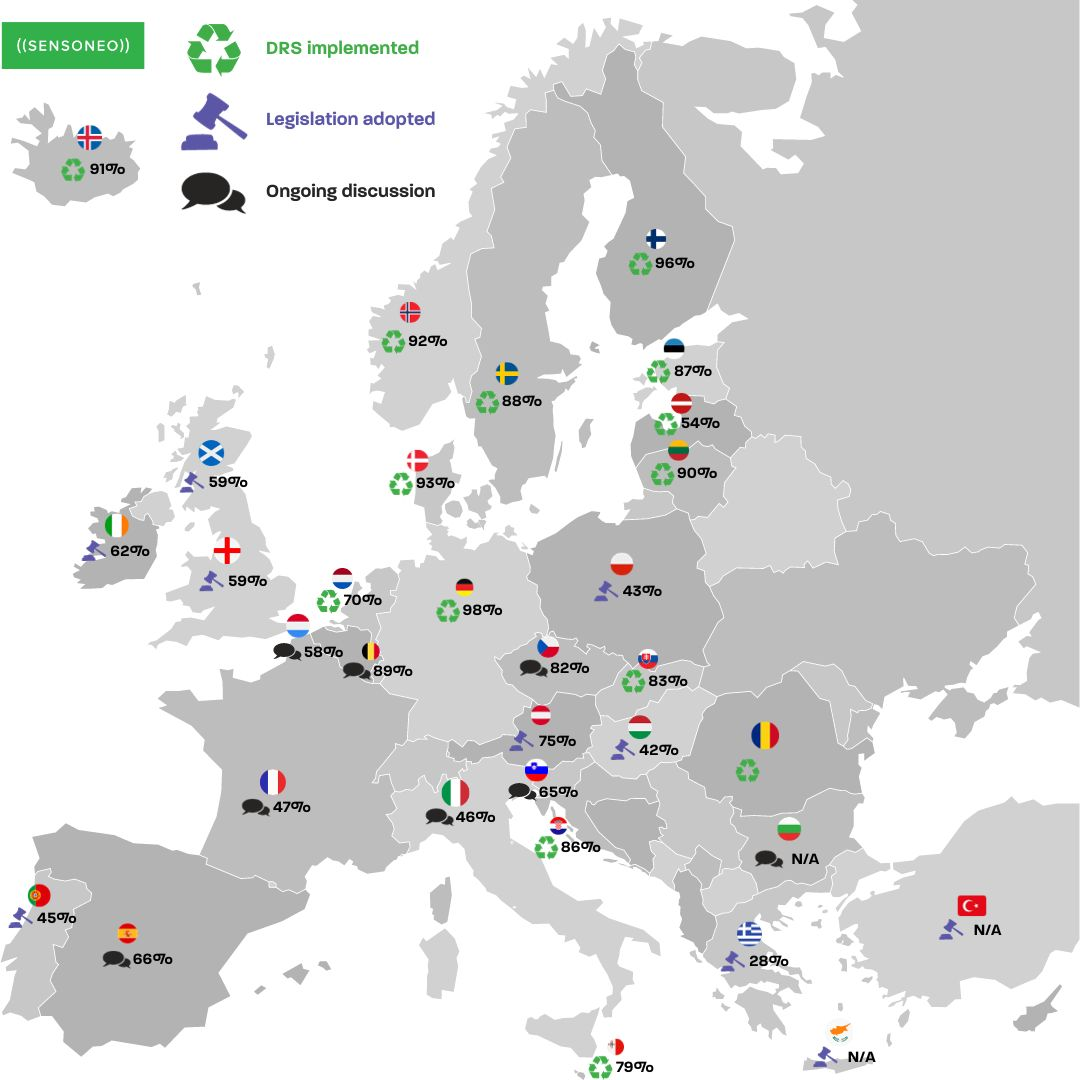 https://sensoneo.com/waste-library/deposit-return-schemes-overview-europe/
Novela zákona o obalech:
Reklamní leták
Vymezení reklamního letáku.
Stanovení povinností jako pro obaly.
Požadavek obcí.

Nápojové kartony
Vymezení nápojového kartonu.
MŽP navrhlo povinné specifické cíle sběru a recyklace pro nápojové kartony.
Požadavek výrobců nápojových kartonů.
Novela zákona o odpadech:
Úprava cílů třídění pro obce
Snížení třídících cílů obcí odpovídající předpokládanému množství obalových odpadů (plastových nápojových lahví a kovových plechovek), které budou řešeny prostřednictvím zálohového systému. 
Požadavek obcí v souvislosti se zaváděním zálohování.

Multikomoditní sběr
Rozšíření možností multikomoditního sběru tříděných složek komunálních odpadů v obcích.
Doplnění: Papír, nápojový karton, kompozitní karton.
Novela zákona o ochraně spotřebitele:
Úprava lhůty pro informování spotřebitele
Změna lhůty pro informování spotřebitele o změně zálohy nebo ukončení výkupu zálohovaných obalů. Lhůta 3 měsíce (v současnosti 30 dní). 
§ 18 odst. 2 zákona o ochraně spotřebitele.
Zálohování nápojových obalů a obce
Obce :
Aktuální situace
Obce se velmi často dotazují, zda novela zákona o obalech bude mít negativní dopady na obecní rozpočty z důvodu přesunu plastových nápojových lahví a kovových plechovek mimo obecní systémy nakládání s komunálními odpady. 

15 % z nevyplacených záloh, bude operátor obcím platit za to, že obce budou mít stále náklady za úklid, svoz a likvidaci těch obalů, kteří zákaznicí nevrátí do míst určených k odevzdání zálohovaných obalů.

Zahrnutí reklamních tiskovin do povinnosti rozšířené odpovědnosti výrobců.

Povinnost operátora zřídit sběrné místo v obcích nad 300 obyvatel (bez povinného místa, na žádost obce). 

Možnost obcí se zapojit do sítě sběrných míst.

Optimalizace svozu plastů a kovů.
Aktuální situace
Dopady na občany. Konkrétní propočty byly provedeny ve dvou analýzách, které provedly společnosti EKO-KOM a společnost CETA.
Dopady dle CETA
„Nejhorší potenciální dopad představuje krátkodobý scénář, který indikuje nutnost zvýšení cash-flow k dofinancování nákladů spojených s tříděným sběrem plastů o 324.502.638,10 Kč. Růst průměrného poplatku za odpady generuje částku ve výši 30 Kč/ob./rok. To představuje procentuální navýšení všech nákladů (výdajů) obcí o 0,09 %.“
Krátkodobý dopad 30 Kč občan
324 502 638 Kč celkem
Budoucí dopad dlouhodobý dopad 15 Kč občan. 
163 530 272 Kč celkem
Realistický dopad po akomodaci změny vystihuje střednědobý scénář, který determinuje nutnost zvýšení cash-flow k dofinancování nákladů spojených s tříděným sběrem plastů o 163.530.272 Kč ročně. Růst průměrného poplatku za odpady je projektován na hodnotu 15,1 Kč/ob./rok. To představuje procentuální navýšení všech nákladů (výdajů) obcí o 0,05 %.
Pozitivní dopady pro obce:
Zahrnutí reklamních letáků do povinnosti rozšířené odpovědnosti výrobců a povinnosti podílet se na nákladech spojených s nakládáním s odpady z těchto letáků . 

Množství letáků ročně v ČR – cca 4 000 000 000 kusů  (to odpovídá cca 20 000 t odpadů z těchto letáků). Pozitivní dopad byl kalkulován na cca  20 Kč na občana.
Transfer nevyplacených záloh v rozsahu max. 15 %

Nevyplacené zálohy reprezentují obaly, které nebyl vráceny v rámci zákonem stanovených míst, ale byly odloženy mimo tato sběrná místa. Tím, že se odloží jinam, generují náklady obcím na obsluhu. Dle vypočítaných dopadů jak společnosti CETA i EKO-KOM, byl navržen model transferu 15 %, který bude směrován na jednoho občana. Například obec o 700 obyvatelích získá za nevyplacené zálohy 21 000 Kč.
3. Optimalizace svozu

S ohledem na předpoklad, že po zavedení zálohového systému dojde k přesunu  zásadní většiny zálohovaných komodit do nového systému, lze se zabývat i  možnostmi optimalizace svozu/sběrné sítě pro dotčené komodity z hlediska četnosti , i z hlediska  rozsahu.
Manažerské shrnutí:
Následující tabulky ilustrují příjmové kanály odpadového hospodařené obcí dle velikosti (data za rok 2021) a výdaje obcí na odpadové hospodářství. Je z nich patrné, že hospodaření obcí v oblasti odpadového hospodářství je dlouhodobě deficitní. Důležitý argument pro rozhodování o tom, zda řešit chybějící zdroje v odpadovém hospodářství prostřednictvím rozšířené odpovědnosti výrobce, nebo jinými finančními nástroji v režii obcí.
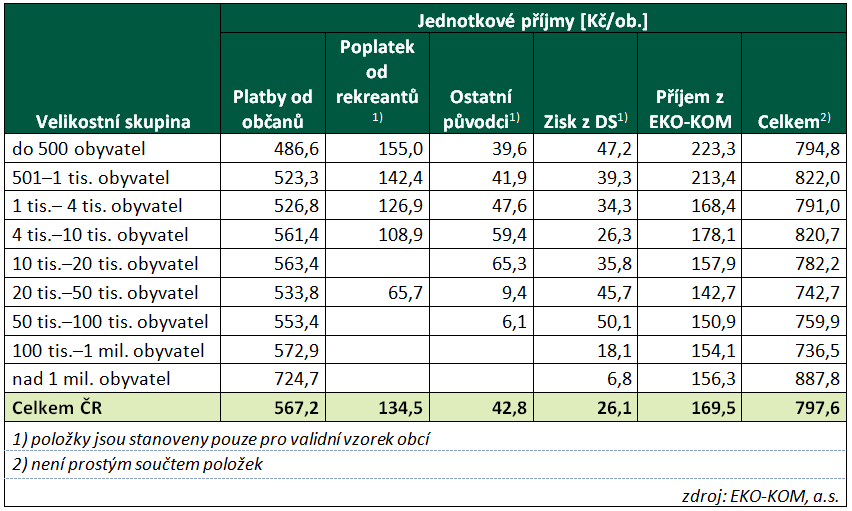 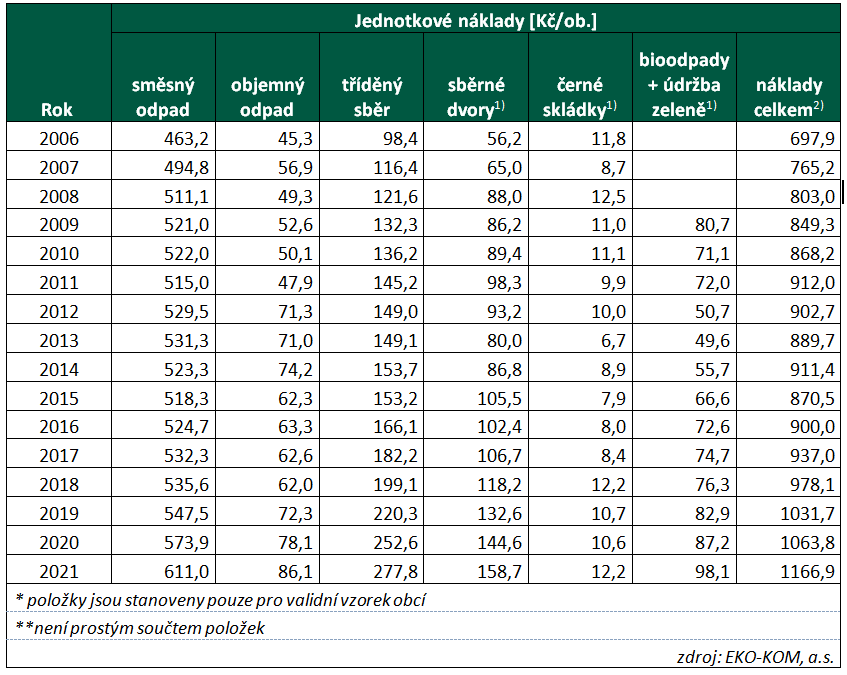 Zdroj: EKO-KOM, a.s.
EPR – obecní systémy
EPR – zálohové systémy
EPR –  mimo obecní systémy
Mapa EPR systémů
Existující EPR
dobrovolné
Existující EPR
Pivní lahve
Obaly
Elektrozařízení:
solární panely
Pneumatiky
Průmyslové obaly – TP
povinné
Nápojové obaly 0,1 – 3 litry
Elektro / Baterie
Novela 2024 – reklamní tiskoviny
Novela 2024 – reklamní tiskoviny
Elektro / Baterie
Cigarety / Ubrousky / Balonky
K analýze a přípravě
Automobily  (nařízení ELV)
Textil
K diskusi pro rok 2024
K analýze
Další výrobky s negativním dopadem pro životní prostředí
Nábytek a matrace
Jiné typy výrobků – či obalů rizikové pro životní prostředí a odpad. systém
Vybrané typy stavebních výrobků a materiálů: např. izolace, těsnění, komponenty
Plastové výrobky
Ploché sklo
Důležité informace k zálohování
Zálohování –  https://www.mzp.cz/cz/zalohovani 
Otázky a odpovědi - https://www.mzp.cz/C1257458002F0DC7/cz/zalohovani/$FILE/OK-otazky_a_odpovedi_k_zalohovani-20231114.pdf 
Kalkulačka pro obce - https://www.mzp.cz/cz/kalkulacka_obce
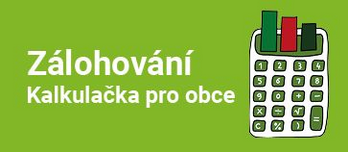 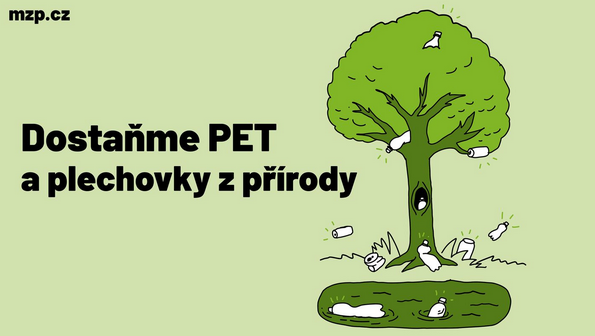 Děkuji za pozornost
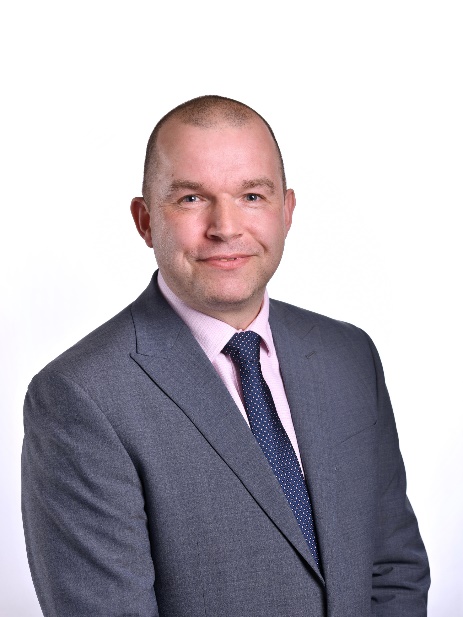 Ing. Bc. Jan Maršák, Ph.D.ředitel odboruOdbor cirkulární ekonomiky a odpadůMinisterstvo životního prostředíjan.marsak@mzp.cz